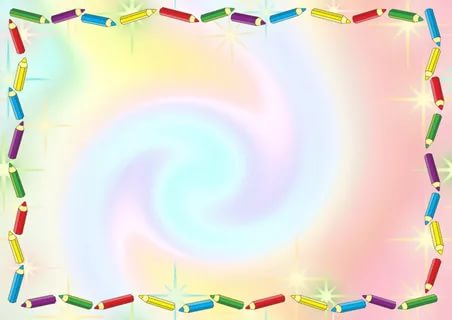 «Первый раз
 в первый класс»
Родительское собрание в 1 классе
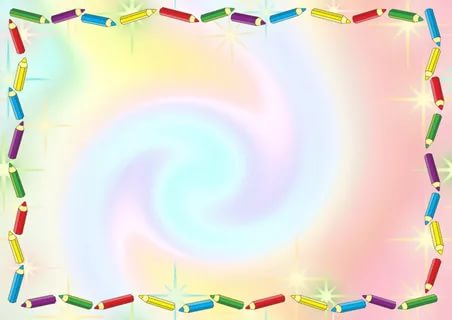 Что положить первокласснику в портфель
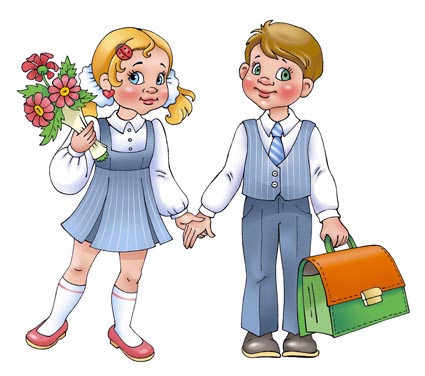 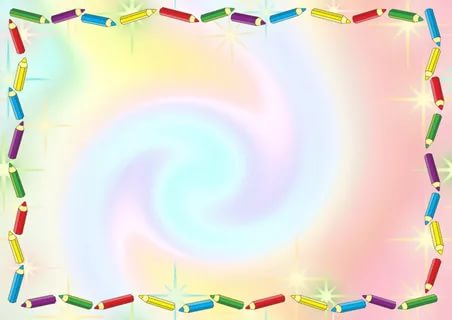 Ранец
Для первоклассника  (каким бы взрослым он вам не казался) играет огромную роль  «груз» образования. Вернее, вес того, что нужно будет каждый день носить в школу  на своих пока еще неокрепших плечах. Поэтому, выбирая ранец, важно учитывать не только красивый внешний вид, но и:
вес (не больше 700 граммов), 
прочная спинка с ортопедическими вставками, 
широкие лямки, 
материал должен быть прочным и моющимся, 
много кармашков и всяких отделений, 
верхняя ручка желательна пластмассовая
 (тканевая будет передавливать  руку), 
со светоотражателями (зимой  рано темнеет).
Итоговый вес ранца не более 2 килограммов.
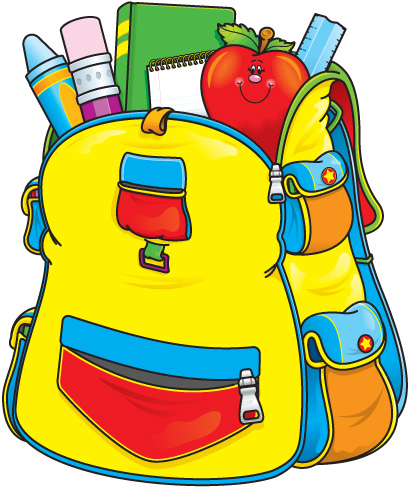 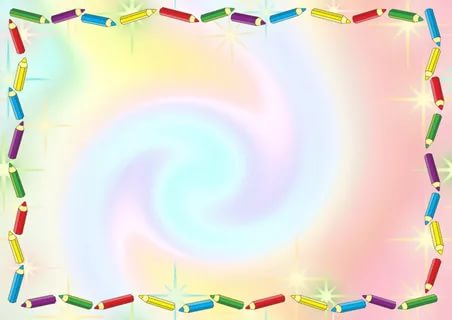 Тетради
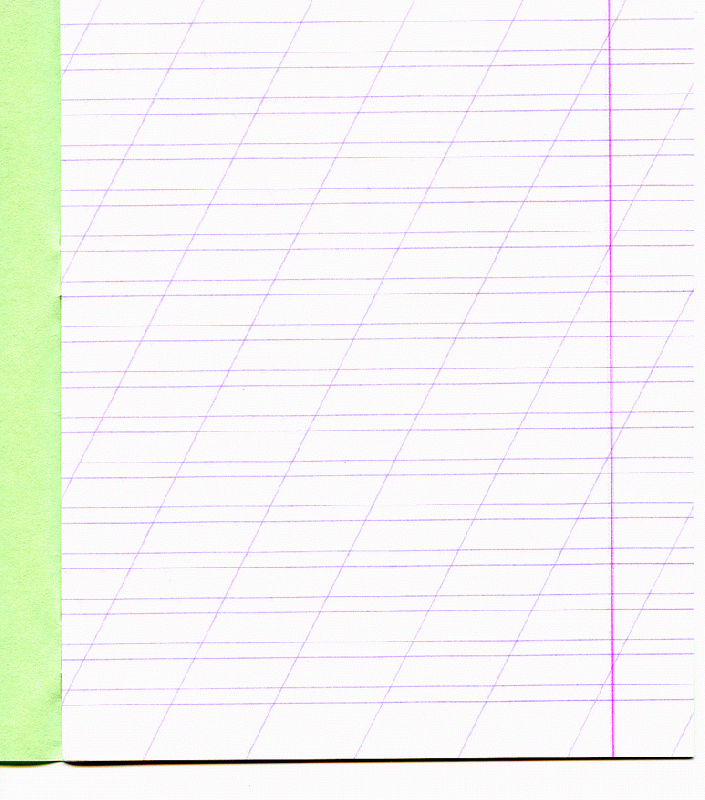 В 1 классе используются тетради в косую линию для работ по русскому языку/письму и в клетку для работ по математике. При покупке тетради обратите внимание на то, чтобы линии в ней были четкими, но не слишком яркими, чтобы при письме у ребенка не рябило в глазах. Обязательно приобретите обложки и папку для тетрадей. Воспитывайте в ребенке аккуратность, эстетичность и бережное отношение к предметам
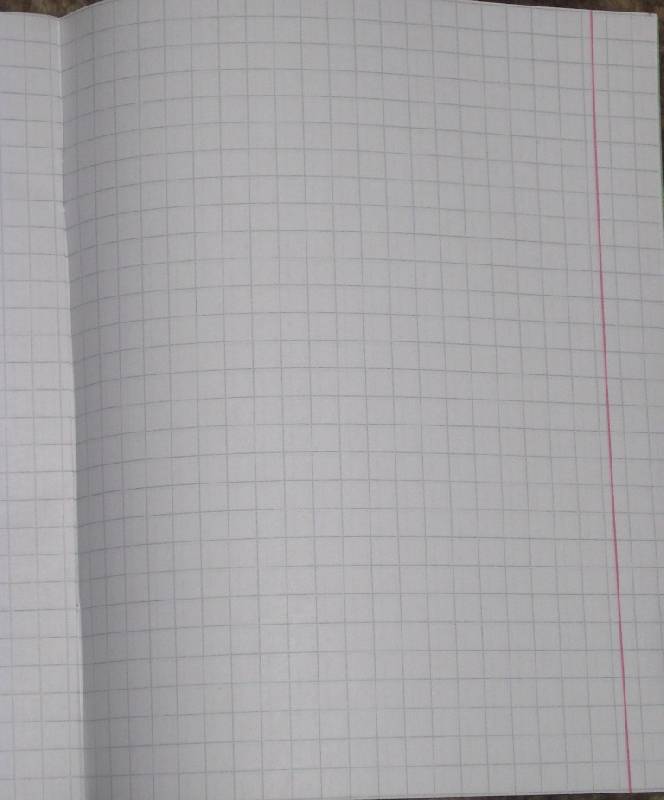 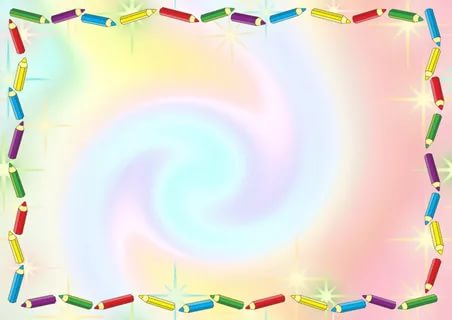 ПЕНАЛ
При выборе пенала 
    подумайте о том, что 
    ребенку придется
    открывать и закрывать эту полезную вещь много раз в день. Первоклашки часто роняют его на пол, создавая шум. Поэтому главное при выборе пенала - это удобство и прочность.
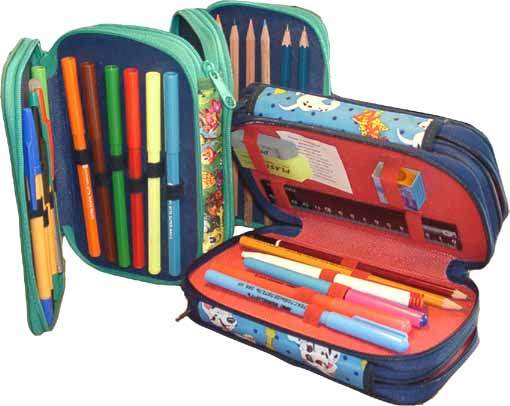 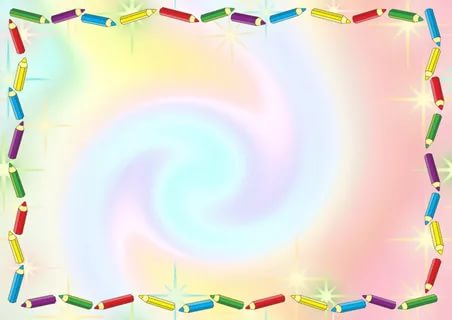 Ручка с синей пастой
Ручку лучше всего купить самую обычную. Главным аргументом   при её приобретении должно быть удобство в использовании. Дорогие ручки необычных форм не подходят первокласснику, почерк которого только формируется. Кроме того, малыши часто теряют мелкие школьные принадлежности, так что не забудьте положить в портфель ещё пару "запасок".
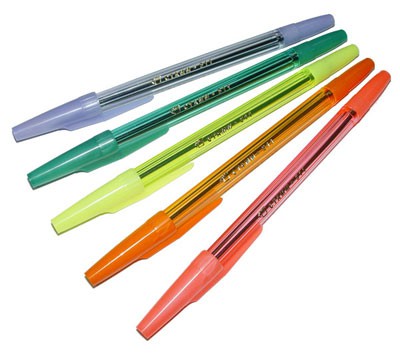 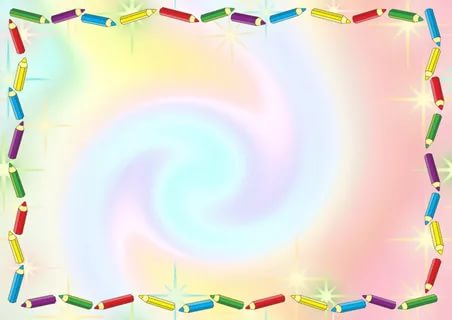 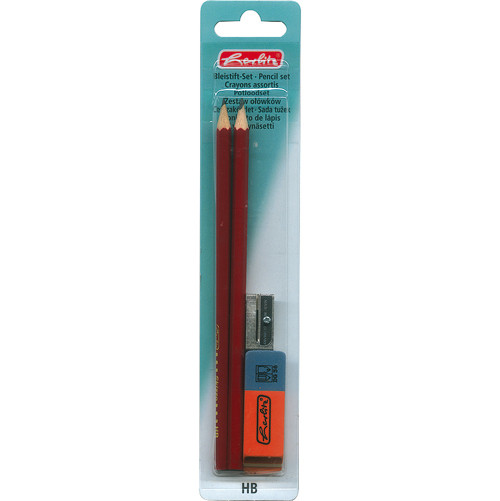 Простой карандаш. Убедитесь,
 что карандаш поточен, не царапает бумагу. Лучше всего покупать карандаши с пометкой ТМ. 
Новоиспечённому ученику, несомненно, не раз пригодится точилка и ластик. 
Ластик должен быть мягким, хорошо стирать карандаш.
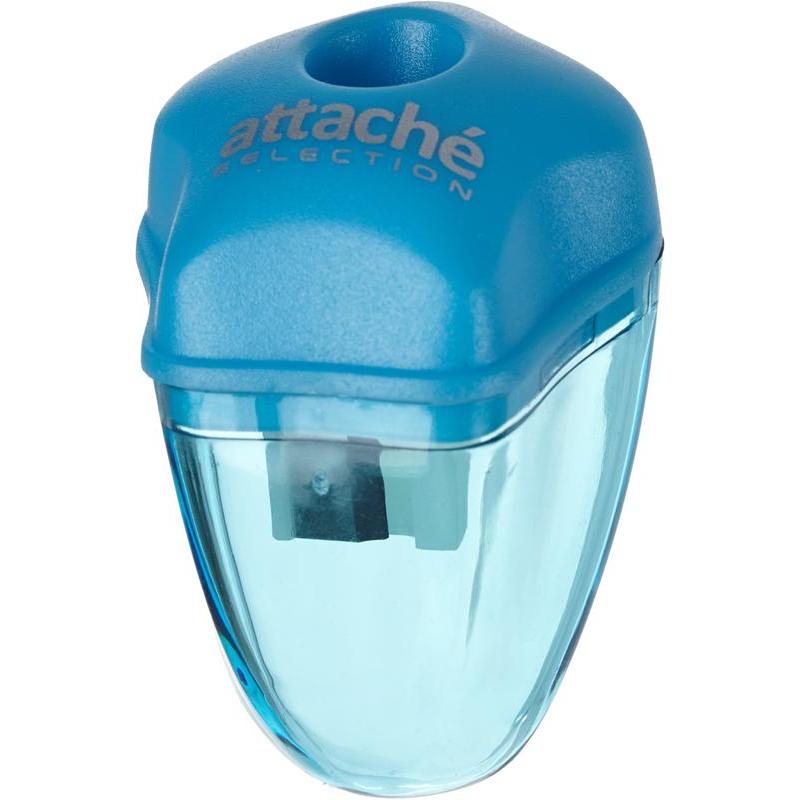 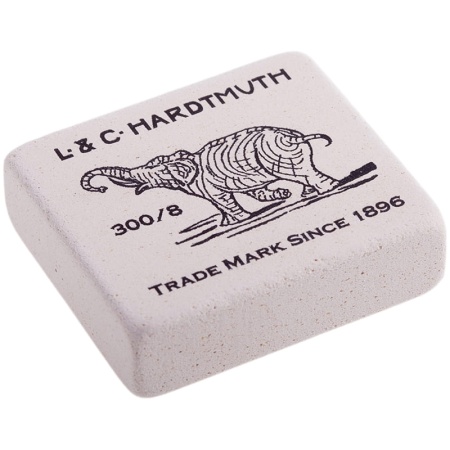 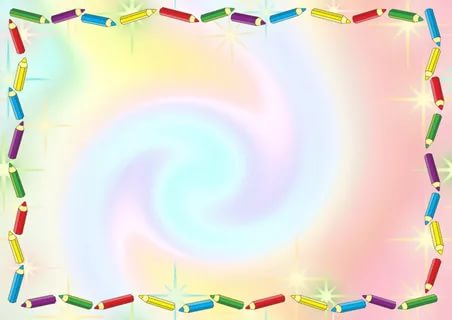 Цветные карандаши
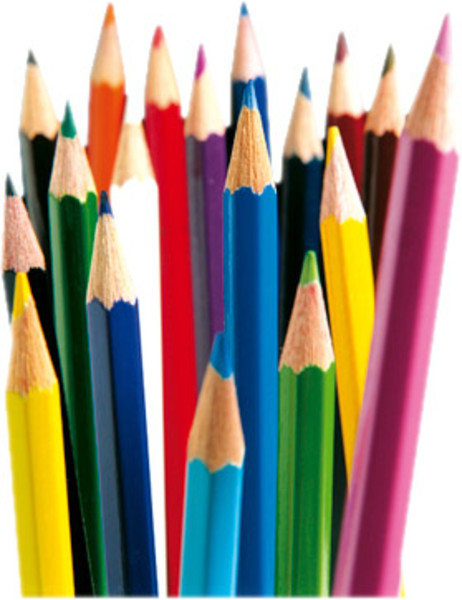 В начальных классах карандаши требуются почти на каждом уроке. Проверьте, все ли карандаши целы, особенно часто используемые цвета: красный, зелёный, синий, чтобы ребёнку не пришлось их точить в самый ответственный момент урока.
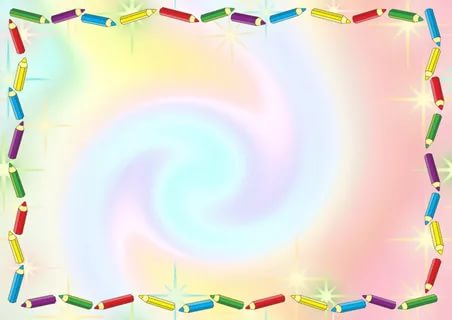 Линейка
Первокласснику достаточно обычной линейки длиной до 20 см.
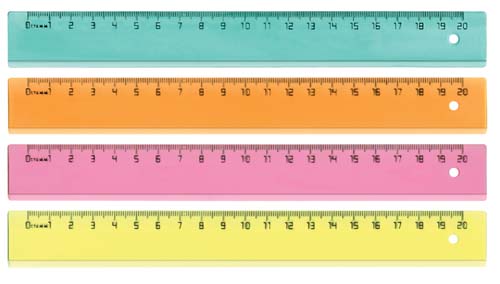 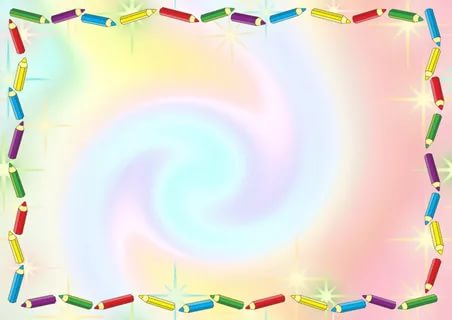 Счетные палочки
В первом классе изучается счёт в пределах 20, поэтому вам понадобится 20 палочек, собранных резинкой в два пучка по 10 штук. 
Резинка должна 
достаточно легко сниматься,
 но в то же время прочно 
держать палочки в пучке. 
Не связывайте палочки
 ниткой или тесьмой, 
ведь ребенку будет трудно 
распутывать её на уроке,
 да и времени это займёт 
достаточно, чтобы 
пропустить что-то важное.
                           Веер цифр до 20.
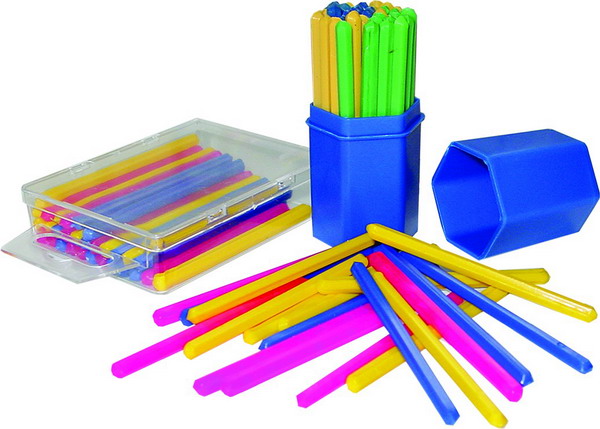 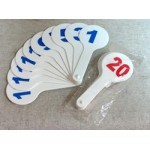 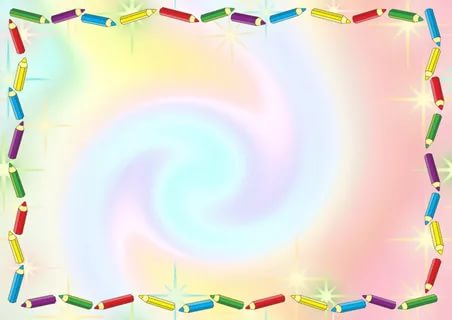 Изобразительное искусство
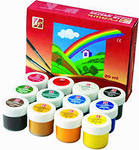 Альбомные листы,
краски «Гуашь»,
набор кисточек 
восковые мелки,
непроливайка,
фломастеры,
точилка для карандашей,
палитра,
цветные карандаши
клеенка 60*60
ВСЕ принадлежности убираем в папку и подписываем
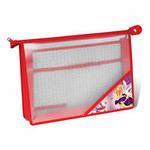 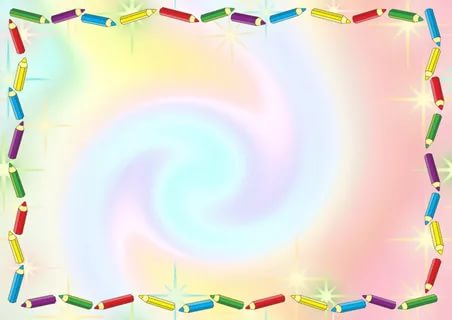 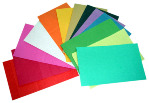 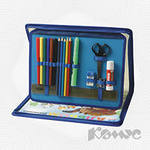 Технология
Папка для уроков технологии,
цветная бумага и цветной картон,
белый картон, клей ПВА или  клей  карандаш, ножницы, салфетки влажные,  пластилин
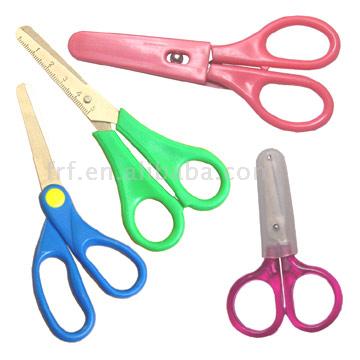 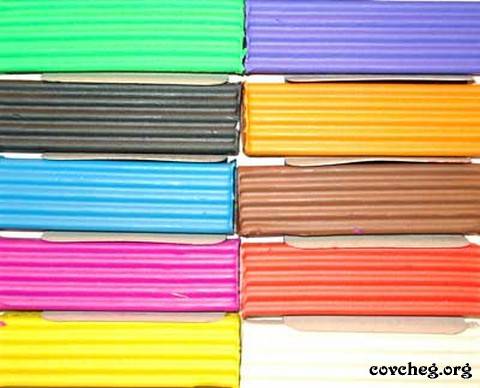 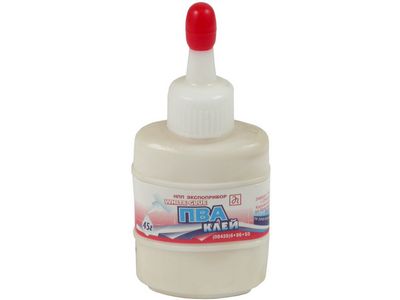 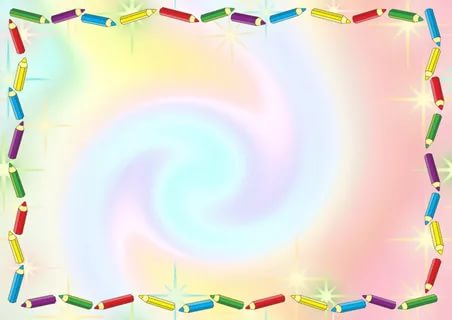 Школьная форма
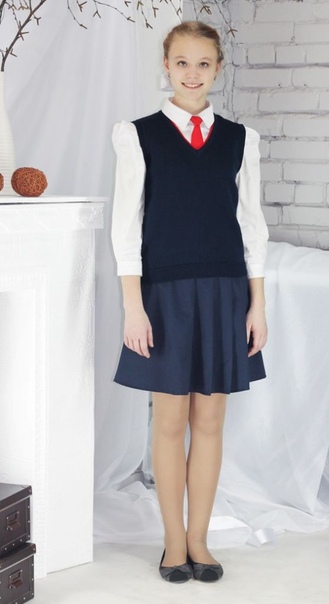 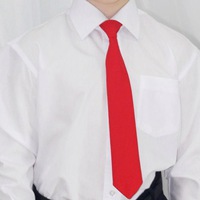 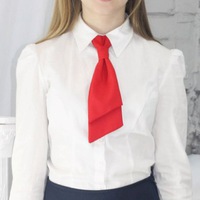 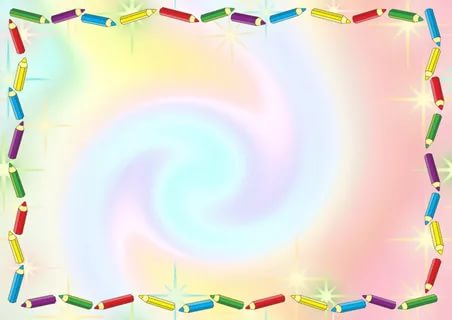 Физическая культура
Спортивный костюм (для занятий в зале и на улице),
футболка
спортивная обувь,
тканевый мешок для хранения спортивной обуви.
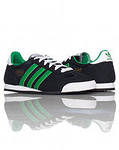 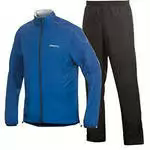 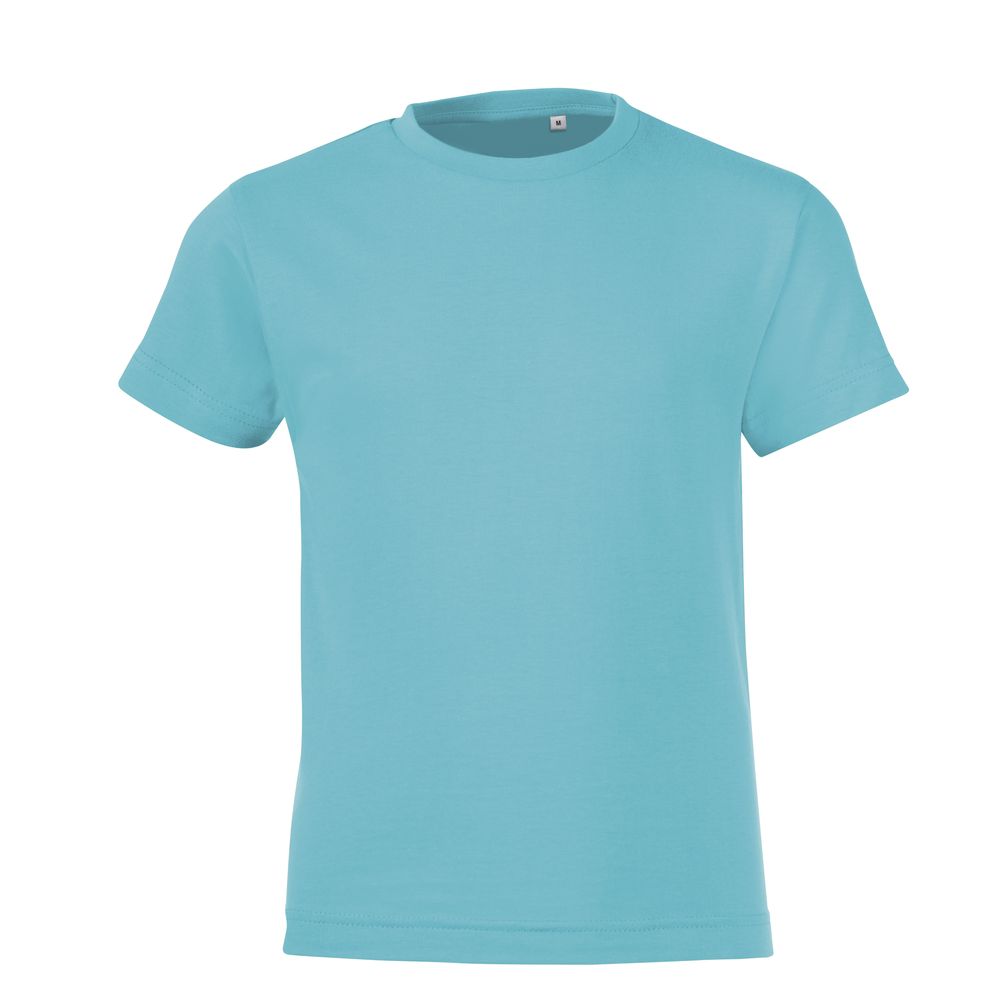 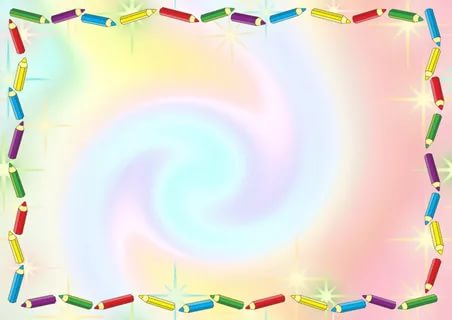 Спасибо за            внимание!